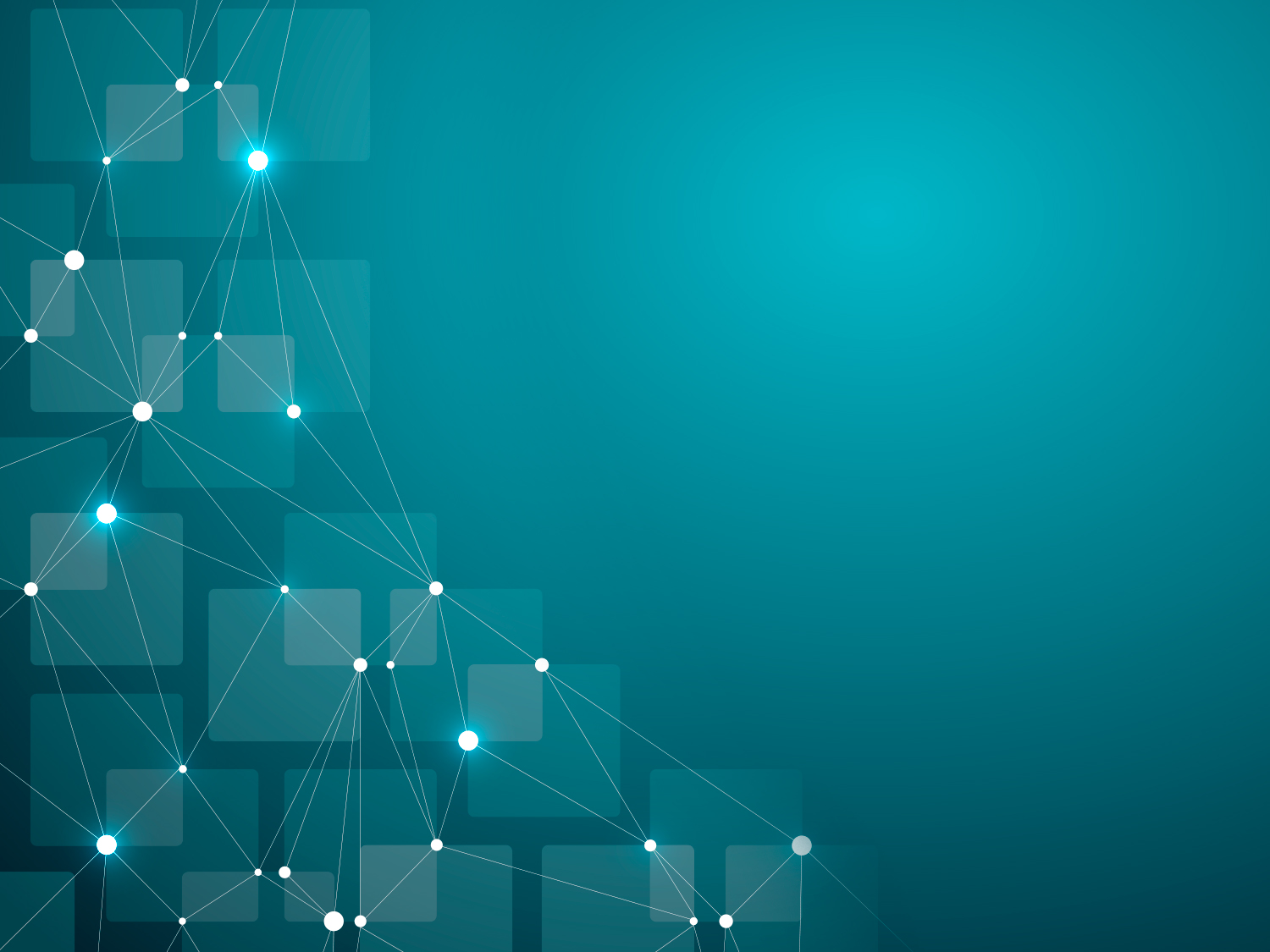 Муниципальное казенное общеобразовательное учреждение
«Комсомольская основная общеобразовательная школа»
Октябрьского района ХМАО-Югры
Конкурс молодых изобретателей 2017 год «Домашний развлекательный центр из старого видеомагнитофона»
Работу выполнил: 
ученик 8 класса,
Семенишин Михаил Сергеевич
 
Научный руководитель:
учитель информатики
Миняков Сергей Александрович
п. Комсомольский 
2017 г
4
Практическая часть
1
Цели и задачи проекта
2
Актуальность
3
5
Теоретическая часть
Заключение, выводы
Содержание
1
Цели и задачи проекта
Цели проекта:
создать домашний развлекательный центр, на базе ПК, обладающий небольшими габаритами, внушительной мощностью и большим объемом памяти. 

Задачи проекта:
узнать, как нужно поступить со старой бытовой техникой?
обобщить знания о Barebone системах;
проанализировать научную литературу.
2
Актуальность
В наше время любые электронные устройства устаревают с невероятной скоростью. Часто возникает проблема: куда деть старый миксер, видеомагнитофон, компьютер? Выбросить жалко, да и по законодательству нельзя, а хранить у себя дома нет необходимости. 
	
	Идея создать домашний развлекательный центр родилась очень давно. В век миниатюризации и увеличения мощности персональных компьютеров и ноутбуков этот проект особенно актуален.
3
Теоретическая часть
Почему нельзя просто отнести на свалку? На то существует целый ряд объективных причин:
Старые компьютеры, ноутбуки, оргтехника выделяют загрязняющие окружающую среду токсические вещества;
При горении оргтехника выделяет в атмосферу:
канцерогены,
свинец,
кадмий,
другие опасные для здоровья
 человека вещества.
В такой электронной технике содержатся редкие и ценные материалы, которые можно использовать повторно;
По законодательству Российской Федерации, выбрасывая на свалку бытовую технику, вы нарушаете Федеральный закон об отходах производства и потребления.
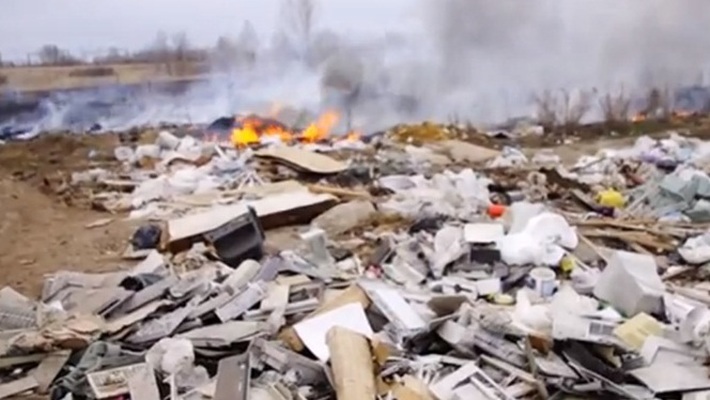 3
Теоретическая часть
Апсайклинг — новая жизнь ненужных вещей.




Апсайклинг - это такая переработка мусора, результат которой по качеству должен превзойти то, из чего этот мусор образовался.
У апсайклинга  много направлений, обусловленных материалами, которые предназначены для переработки. Самые популярные и доступные - это бумага, пластик,  текстиль, древесина.
Апсайклинг (upcycling)- старое хобби с новым названием быстро набирает популярность в Европе и претендует на звание единственного и самого экологичного способа сберечь города от превращения в свалку.
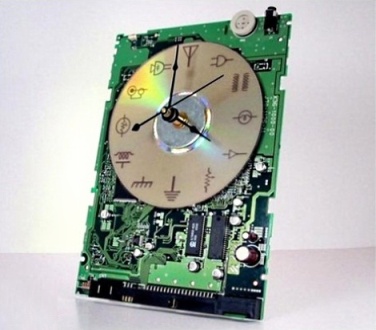 3
Теоретическая часть
Анализ существующих решений:
3
Теоретическая часть
В итоге выбор был остановлен на изготовлении мини ПК так называемой Barebone системы (англ. «bare» — голый и «bone» — кость)  — компьютер, собранный на основе «каркасной» системы, предназначенной для самостоятельной сборки пользователем и называемой баребон-основой. (https://ru.wikipedia.org/wiki/Barebone)
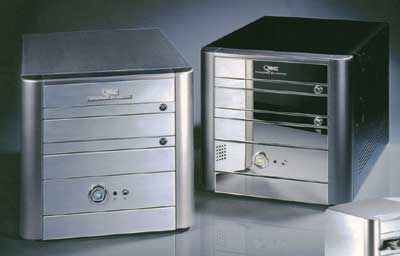 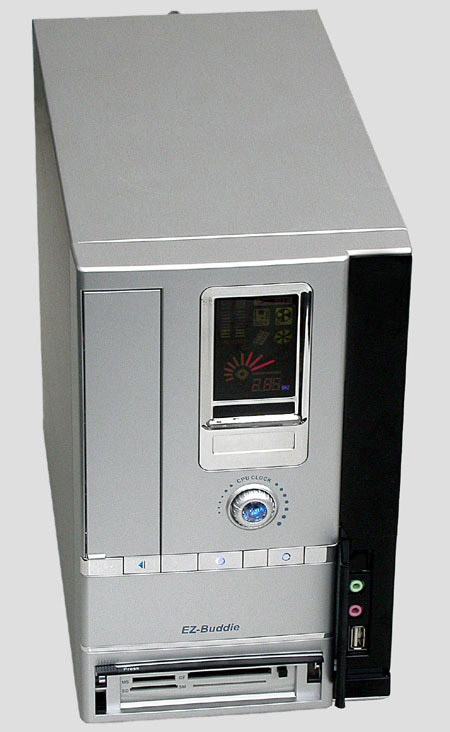 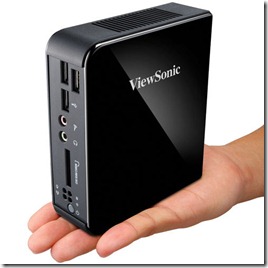 4
Практическая часть
За основу конструкции было решено взять старый видеомагнитофон. Из него предварительно удалились все платы и механизмы и был приклеен вентилятор охлаждения.
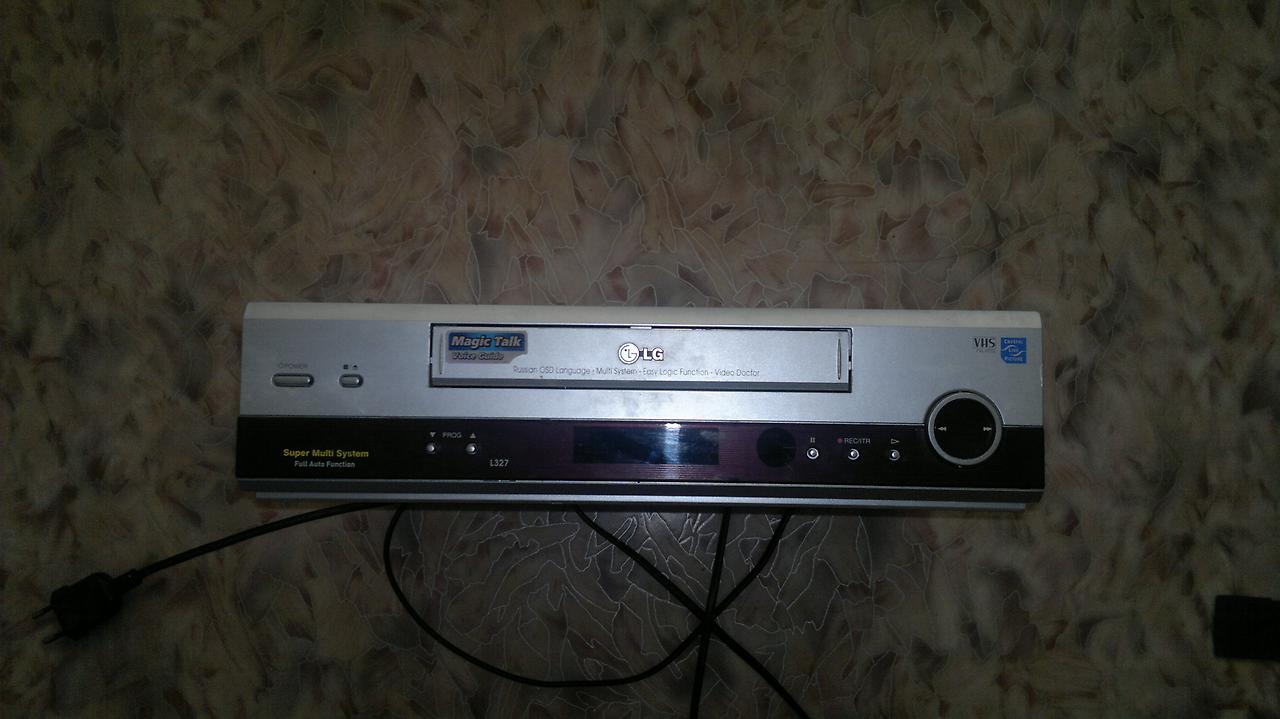 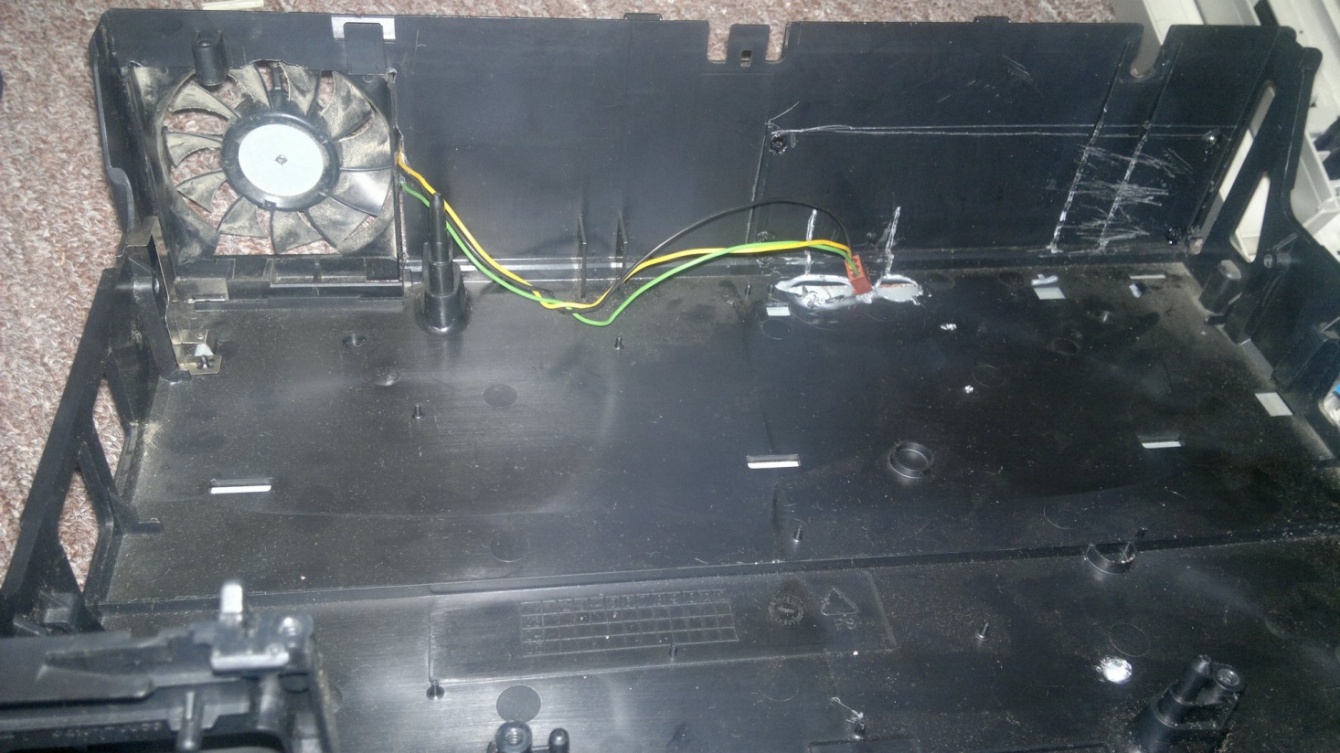 4
Практическая часть
Далее на место стандартных кнопок были припаяны выводы для подключения кнопок питания и перезагрузки компьютера, а так же светодиоды питания и жесткого диска.
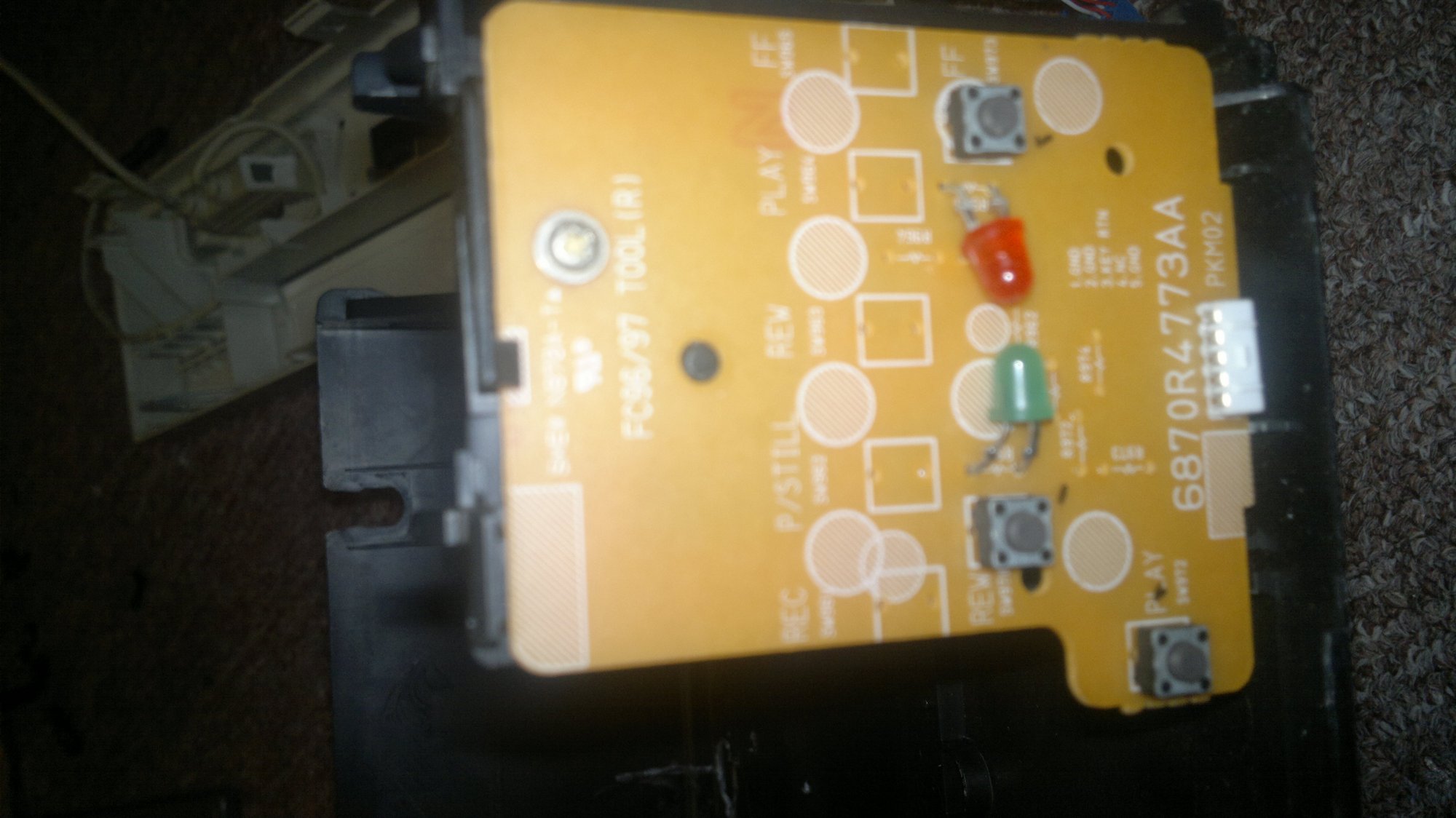 4
Практическая часть
На переднюю панель решено было вывести разъем USB и ИК датчик для пульта дистанционного управления.
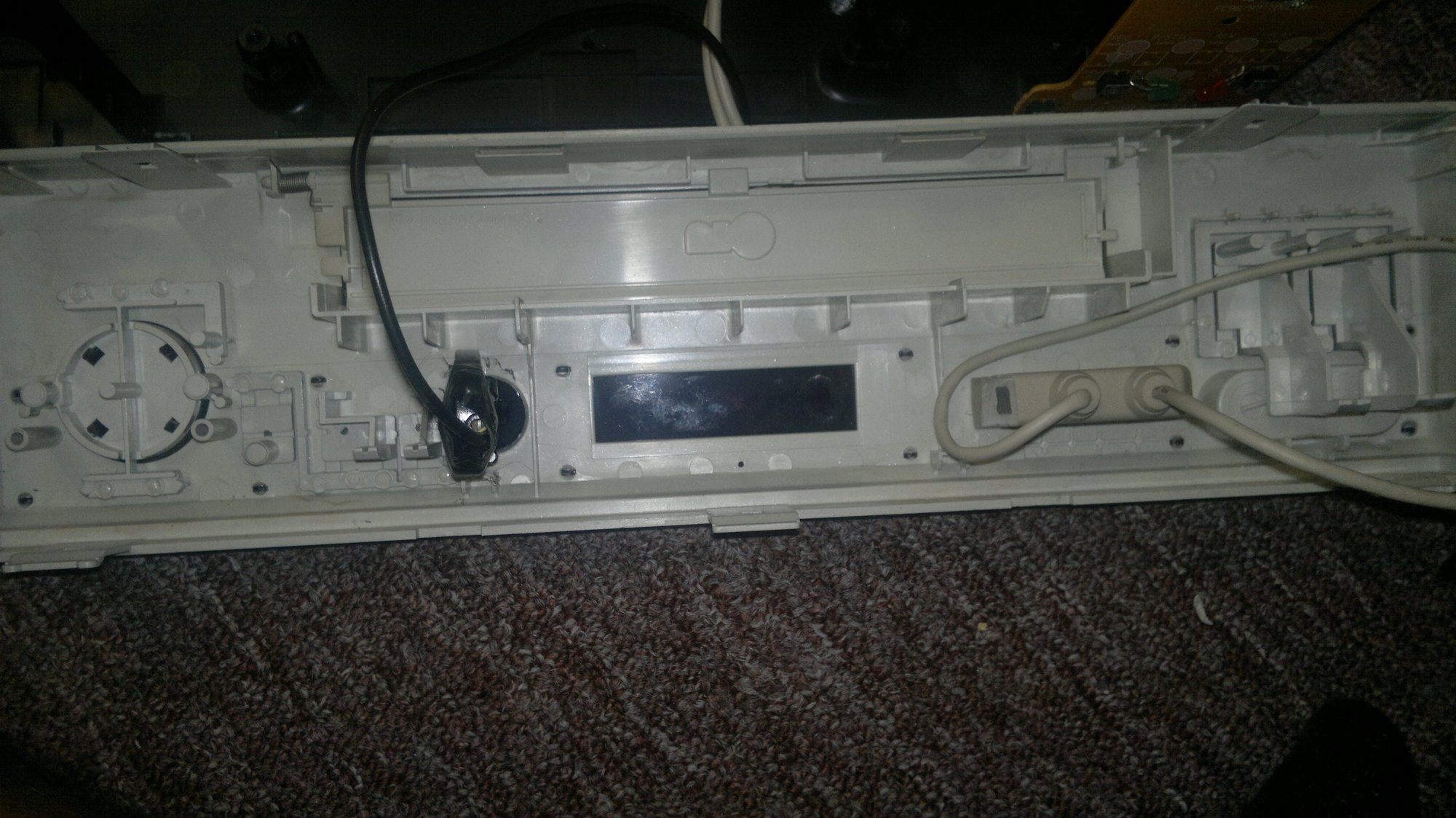 ИК датчик
USB
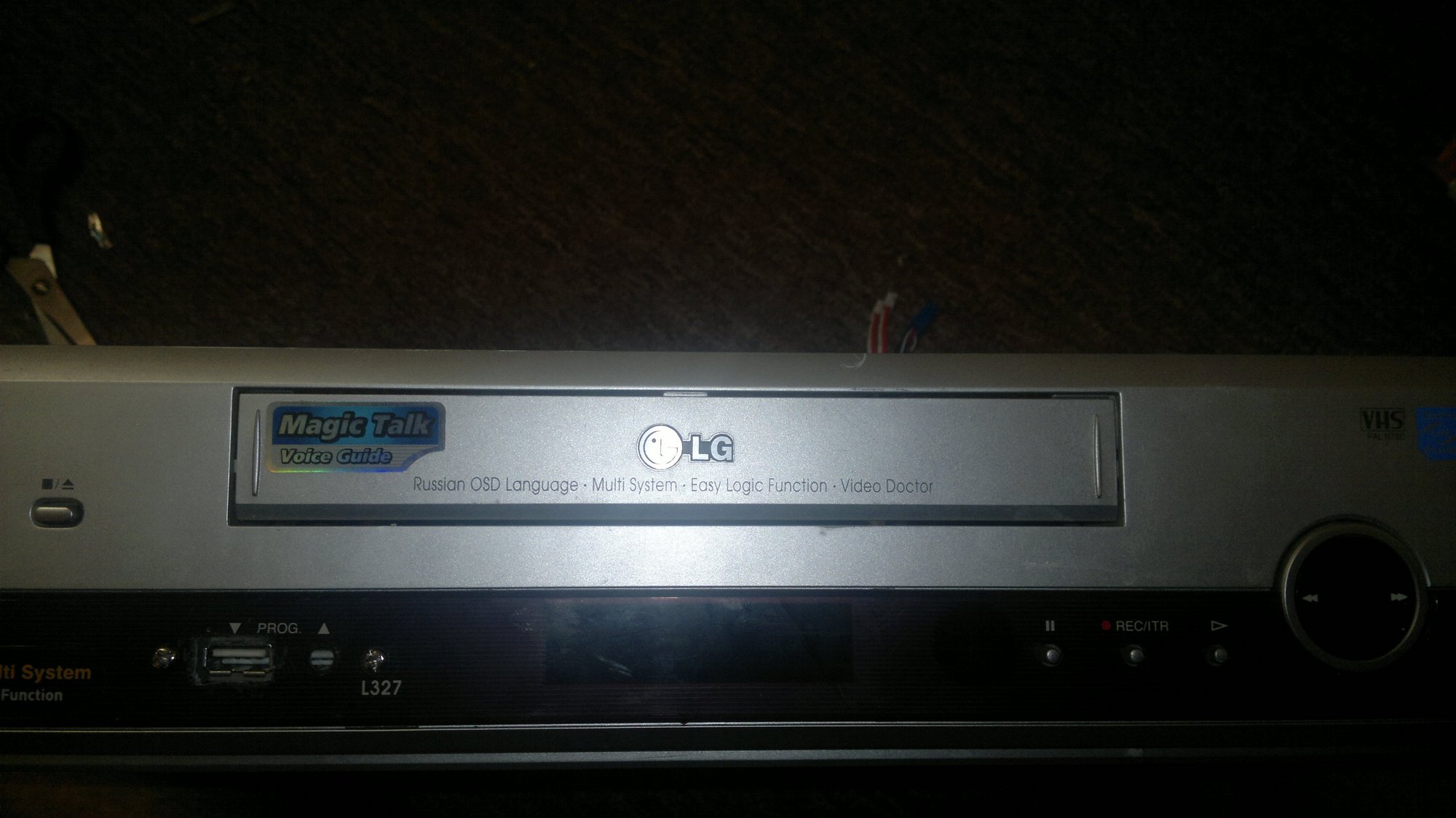 4
Практическая часть
Был разобран блок питания от компьютера и смонтирован в корпус видеомагнитофона. Затем была установлена материнская плата формата micro ITX на базе процессора Intel Core i5 – 3200 Мгц, с 8 Гб оперативной памяти, работающей в двухканальном режиме.
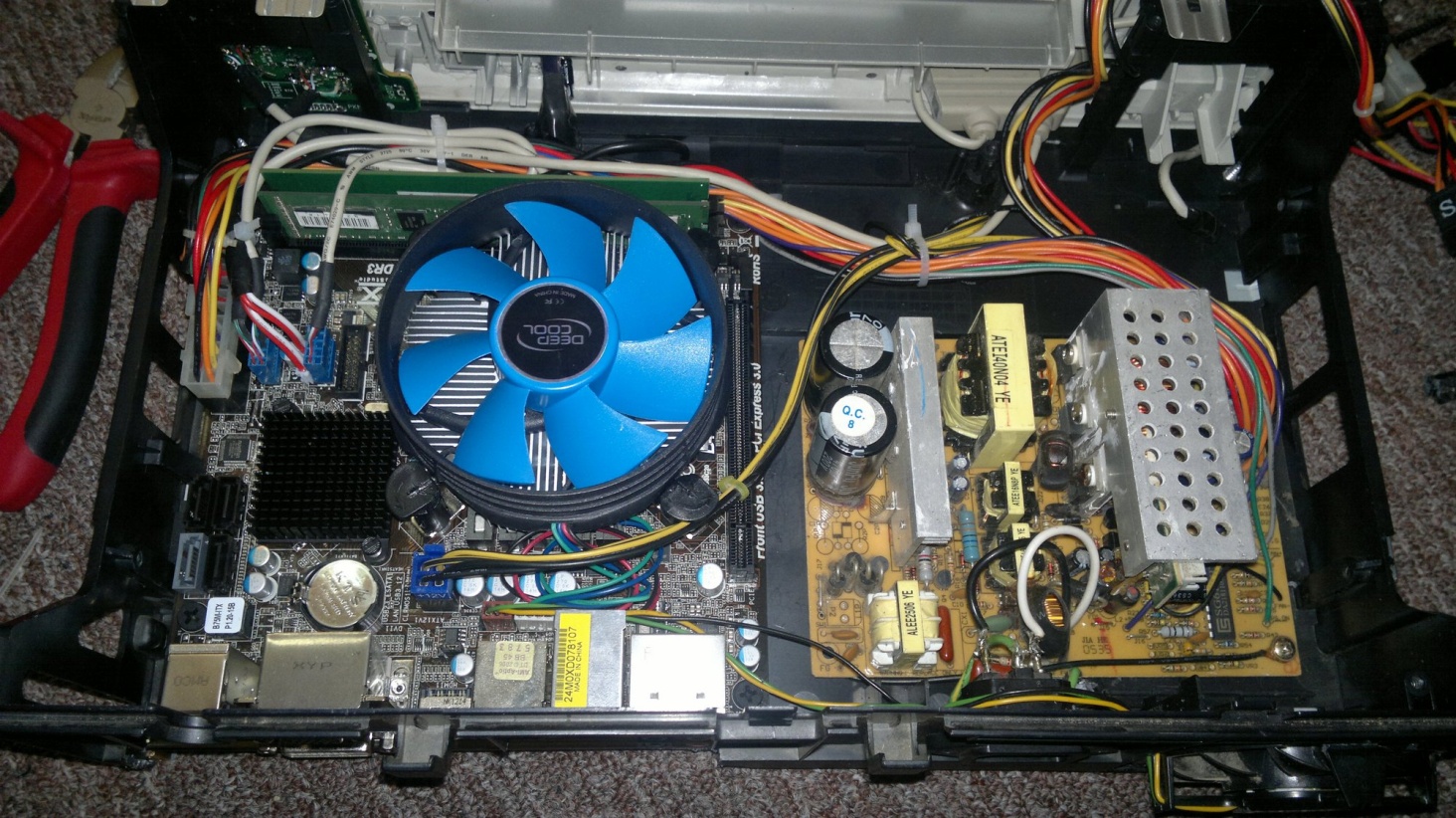 4
Практическая часть
Жесткие диски решено было прикрепить изнутри на верхнюю крышку видеомагнитофона. Для операционной системы используется SSD диск емкостью 60 Гб и 2 Тб для хранения музыкальной, фото и видео коллекции.
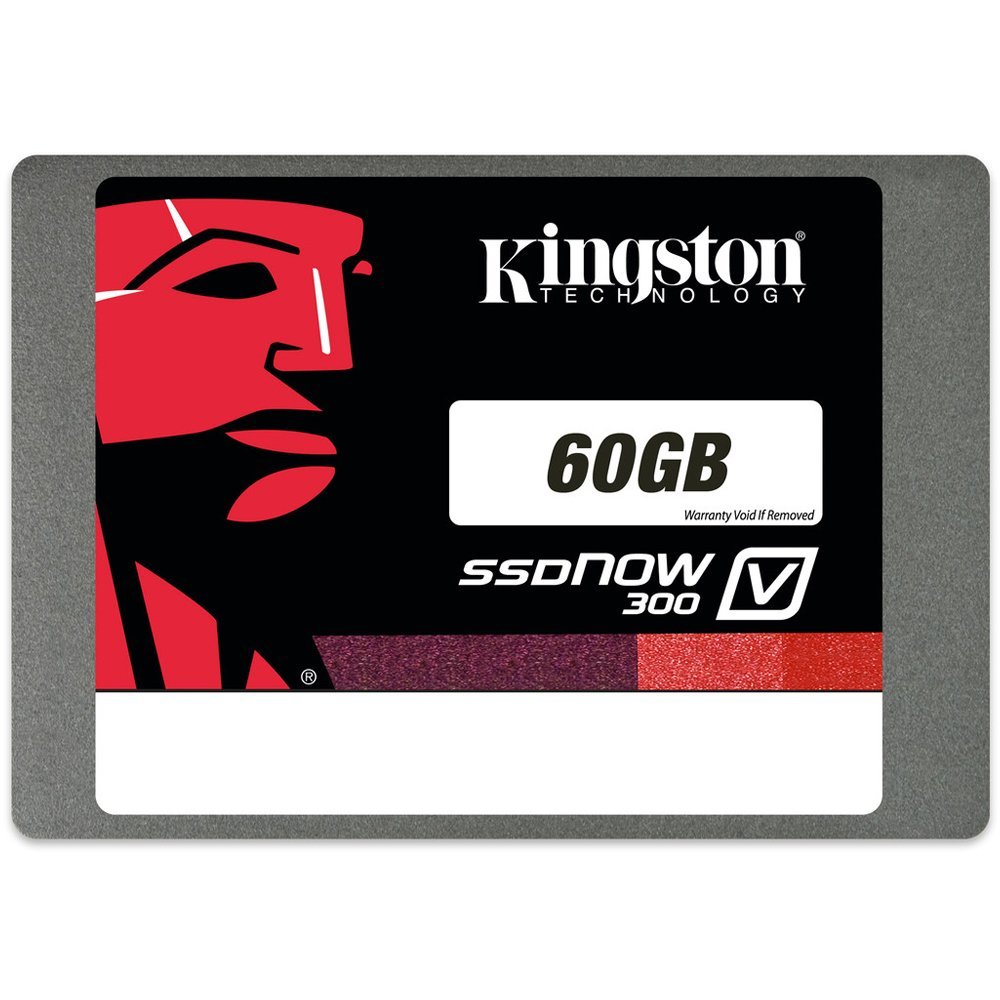 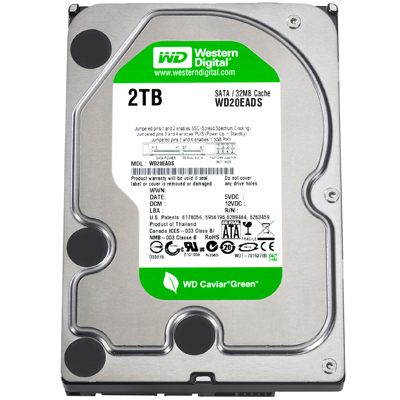 4
Практическая часть
С задней части располагаются разъемы USB, HDMI, VGA, LAN разъем и разъемы выхода на 6 канальный звук. Таким образом можно подключать дополнительные устройства, Интернет и хорошую акустическую систему.
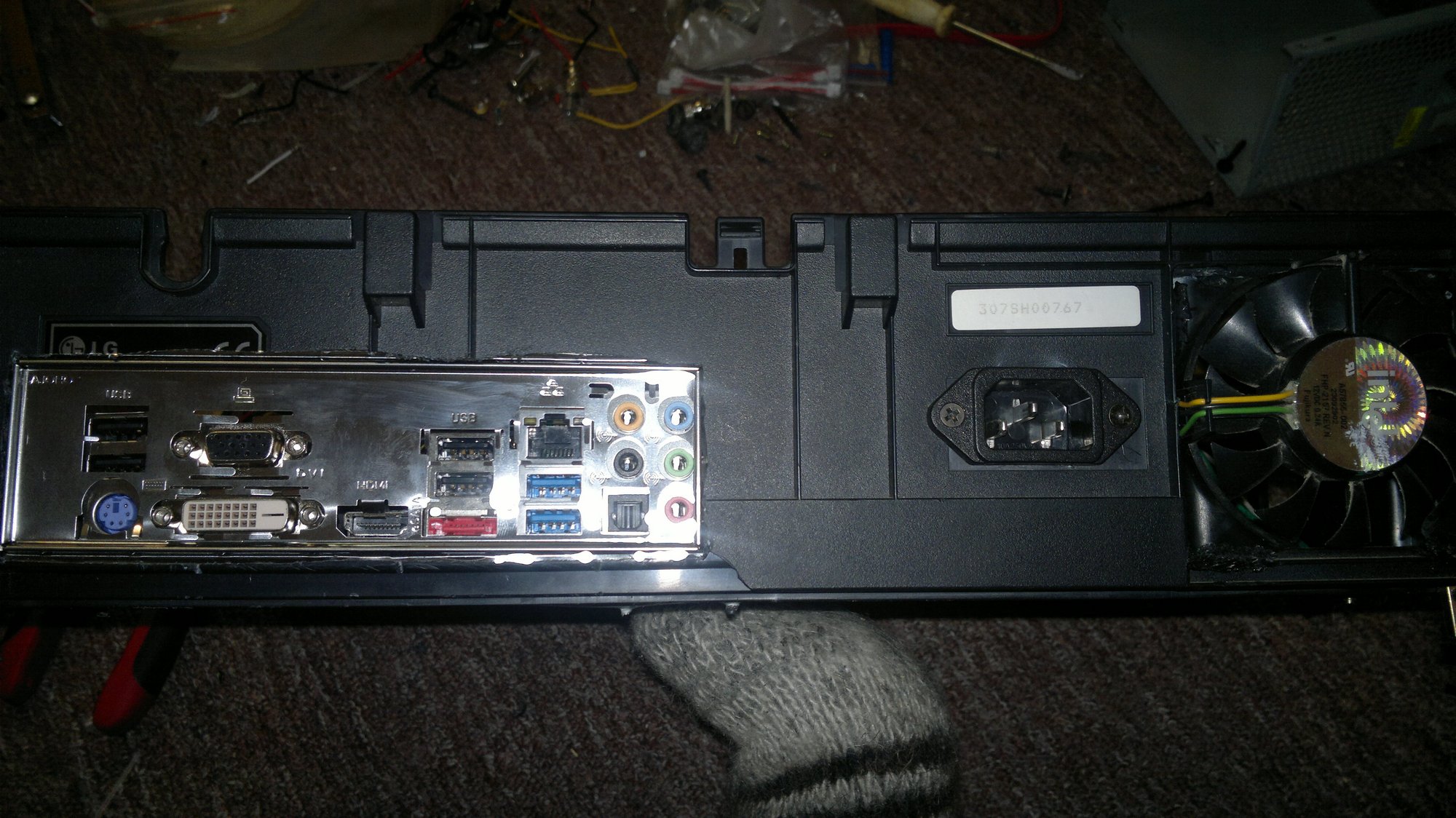 4
Практическая часть
Для контроля работы вентиляторов используется стандартная программа от производителя материнской платы Asrock AXTU. С ее помощью можно управлять работой вентиляторов и быстродействием системы. Этим достигается оптимальные шумовые показатели системы.
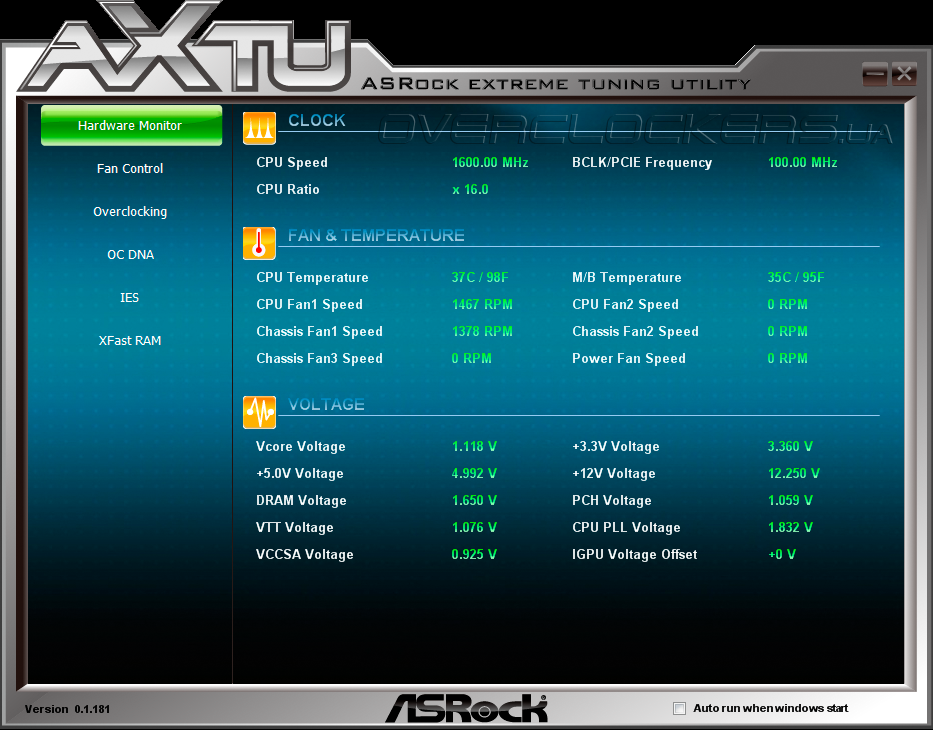 4
Практическая часть
В перспективах на будущее установка картридера, бесшумной видеокарты и внешнего жесткого диска.
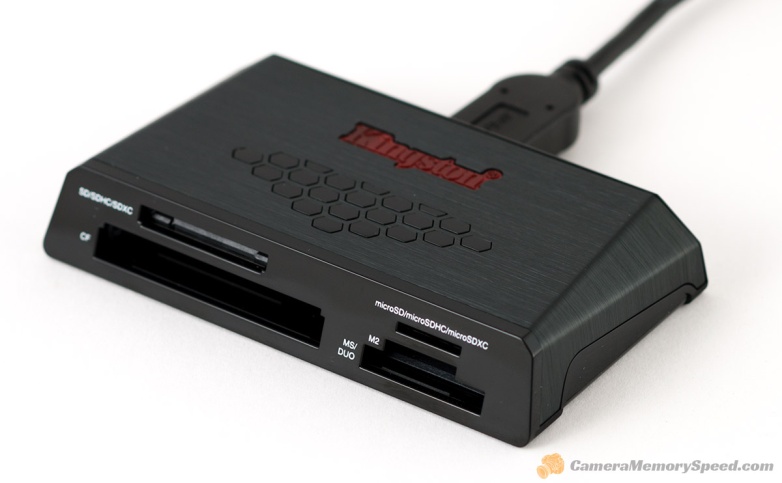 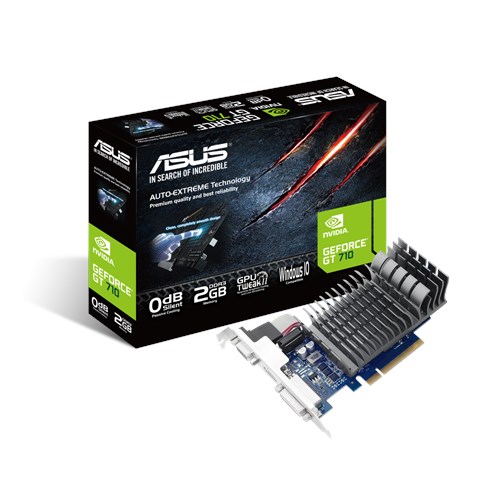 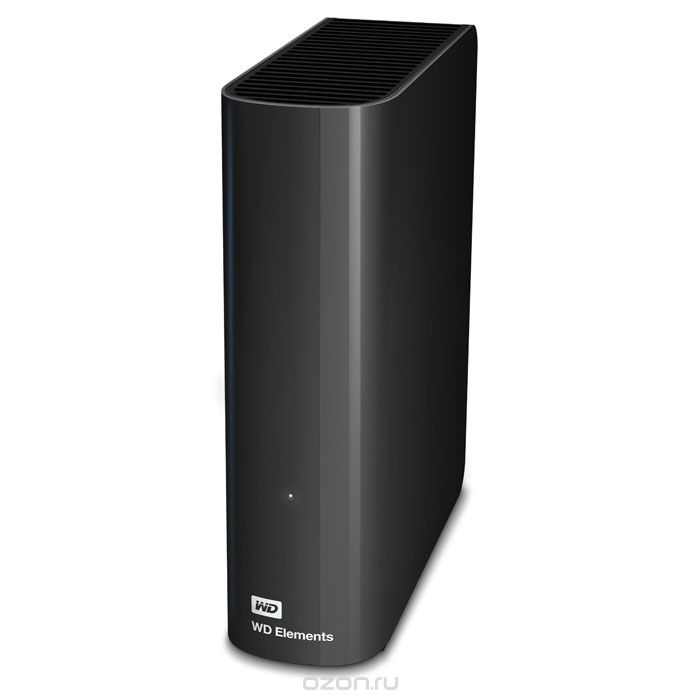 5
Заключение, выводы
В результате анализа литературы, обобщения знаний о Barebone системах, можно сказать, что  использование устарелой техники в наше время приемлемо. 

Апсайклинг старого видеомагнитофона успешно удался. В результате получился продукт, которой дал новую жизнь видеомагнитофону и улучшил его характеристики.

Мною создан домашний развлекательный центр, на базе ПК, обладающий небольшими габаритами, внушительной мощностью и большим объемом памяти. По характеристикам, универсальности, масштабируемости, соотношению цена/качество данный развлекательный центр не уступает аналогам.
Спасибо за внимание!